NATURE AND OBJECTIVESOF THE LITERATURE MINISTRY
(Philosophy of the Literature Ministry I)
PART I -NATURE OF THE  LITERATURE MINISTRY
Nature of the Literature Ministry
A Work Second to None
The Very Best Education
Equal in Importance to the Gospel Ministry
A Sacred Work
Under Divine Direction
A WORK SECOND TO NONE
“The canvassing work, properly conducted, is missionary work of the highest order, and it is as good and successful a method as can be employed for placing before the people the important truths for this time” (Colporteur Ministry, p. 6).
MISSIONARY WORK OF THE HIGHEST ORDER
The importance of the other lines of work is recognized, but the Literature Ministry is missionary work of the “highest order” for two important reasons:
Kind of service – The kind of service rendered to God by the LEs is based on self-sacrifice and self-denial.
Number of people reached – If done properly, the canvassing work reaches more people than any other branches of work in the Church.  For example, if an LE visits 10 homes a day with an average of two persons in every home, he can reach:
 20 persons a day
   400 persons a month
   4,000 persons a year
Ordained by God –
“God has ordained the canvassing work as a means of presenting before the people the light contained in our books . . .” (Colporteur Ministry, p. 6).
3.  A most important work – “If there is one work more important than another, it is that of getting our publications before the public, thus leading them to search the Scriptures” (Colporteur Ministry, p. 7).
4. The work of God – “Let the canvasser remember that he has an opportunity to sow beside all waters. Let him remember, as he sells the books which give a knowledge of the truth, that he is doing the work of God and that every talent is to be used to the glory of His name” (Colporteur Ministry, p. 10).
5. No higher work—“There is no higher work than evangelistic canvassing, for it involves the performance of the highest moral duties. Those who engage in this work need always to be under the control of the Spirit of God. There must be no exalting of self.” (Colporteur Ministry, p. 12).
THE VERY BEST EDUCATION
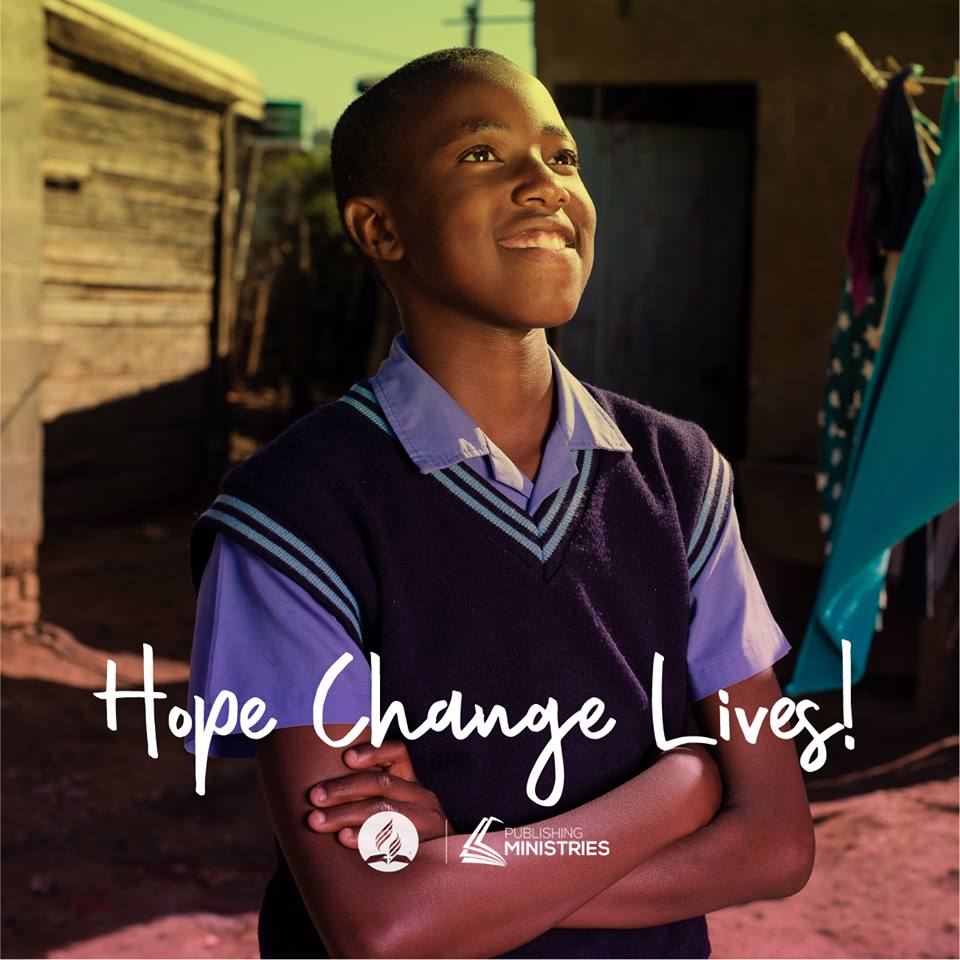 “I have had special light in regard to the canvassing work, and the impression and burden does not leave me. This work is a means of education... The very best education young men can obtain is by entering the canvassing field and working from house to house.  In this work they will find opportunity to speak the words of life” (Colporteur Ministry, pp. 31, 32).

The Literature Ministry work is in itself an educational process, a means of education, the very best education, for two reasons:
THE VERY BEST EDUCATION
It Provides Education for Eternity
In the canvassing work, “Christ is the Great Teacher and the Source of all true wisdom” (Colporteur Ministry, p. 32). The ministry of pointing sinners to Christ and the way to salvation is a gift to humanity of an education for eternity.
 2.    It Provides Varied Experiences in Life
It is said that a person’s total know-how is a combination of knowledge or information from the following sources:
Classroom instruction
Traveling 
Reading
Meeting and talking with people
THE VERY BEST EDUCATION
Reasonably, these four sources are within the reach of literature evangelists. They can benefit from these sources of learning if they choose to. For example:
The LMS provides professional training for their work.
The LE travels every day locally and sometimes in other places or countries.
The LE has access to all the books he sells. A wise LE reads them before he sells them.
A faithful LE meets approximately 10-12 thousand people a year.
THE VERY BEST EDUCATION
Ellen G. White said that if LEs go out into the field and work, “. . . combining the work of selling books with personal labor for the people, their talents will increase by exercise, and they will learn many practical lessons which they could not possibly learn in school. The education obtained in this practical way may properly be termed higher education” (Colporteur Ministry, pp. 32, 33).
EQUAL IN IMPORTANCE TO THE GOSPEL MINISTRY
With regards to the importance of the Literature Ministry, Ellen White said: “Canvassers must go out into various parts of the country.  The importance of this work is fully equal to that of the ministry.  The living preacher and the silent messenger are both required for the accomplishment of the great work before us” (Colporteur Ministry, p. 8).
LE OCCUPIES POSITION EQUAL TO GOSPEL MINISTER
“The intelligent, God-fearing, truth-loving canvasser should be respected; for he occupies a position equal to that of the gospel minister” (Colporteur Ministry, p. 44. See also page 97.)
Intelligent – Well-trained professional.
God-fearing – Dedicated, consecrated, deeply spiritual, and faithful.
Truth-loving – Love for God’s Word. Diligent Bible student and zealous in sharing the Gospel.
GOD LOOKS UPON THE LE AND MINISTER WITH THE SAME APPROVAL
“The ministerial evangelist who engages in the canvassing work is performing a service fully as important as that of preaching the gospel before a congregation Sabbath after Sabbath. God looks upon the faithful evangelistic canvasser with as much approval as He looks upon any faithful minister” (Colporteur Ministry, p. 45).  Mrs. White said that:
Both workers (minister and LE) have light.
Both are to shine in their respective spheres of influence.
POWER OF LITERATURE IS LOST WITHOUT LES
“The press is a power; but if its products fall dead for want of men who will execute plans to widely circulate them, its power is lost” (Colporteur Ministry, p. 87).
A SACRED WORK
The Literature Ministry is sacred and those who enter it should be able to witness for Christ. Those who have defiled hearts and questionable characters should not be encouraged to do the work. 
“The angels of God cannot accompany the unconsecrated to the homes of the people; therefore, all those who are not converted, whose thoughts are corrupt, who will leave the taint of their imperfections upon everything they touch, should refrain from handling the truth of God” (Colporteur Ministry, p. 29).
We are admonished by the prophet to exercise great care in the selection of Literature Evangelists just as in selecting men for the Gospel Ministry. In choosing, consider the following qualifications as mentioned in Colporteur Ministry, pp. 26-29.